МБДОУ детский сад «Оленёнок»

Старшая группа

Дистанционное музыкальное занятие № 4 








Музыкальный руководитель - Башкирцева Н.О.
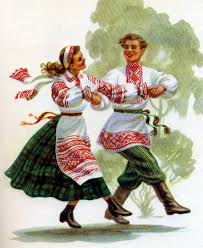 Слушание  музыки
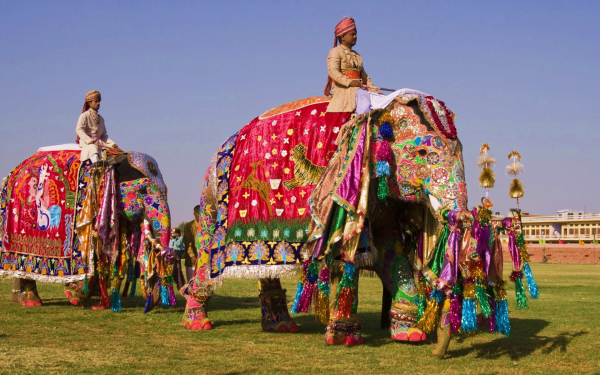 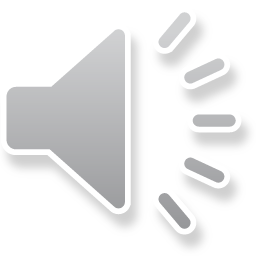 Музыкальное произведение  «На слонах в Индии» 
музыка А. Гедике

Предложить прослушать музыкальное произведение, 
походить как слоны, двигаясь друг за другом.
Развитие чувства ритма
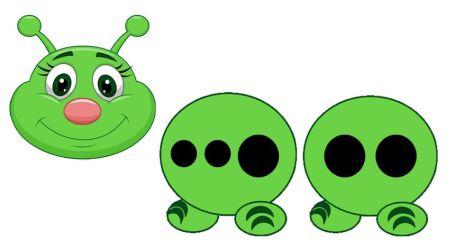 Ритмический рисунок «Гусеница»

Прохлопайте в ладоши короткие и длинные звуки
Ритм: ти-ти, ТА, ТА,  ТА.
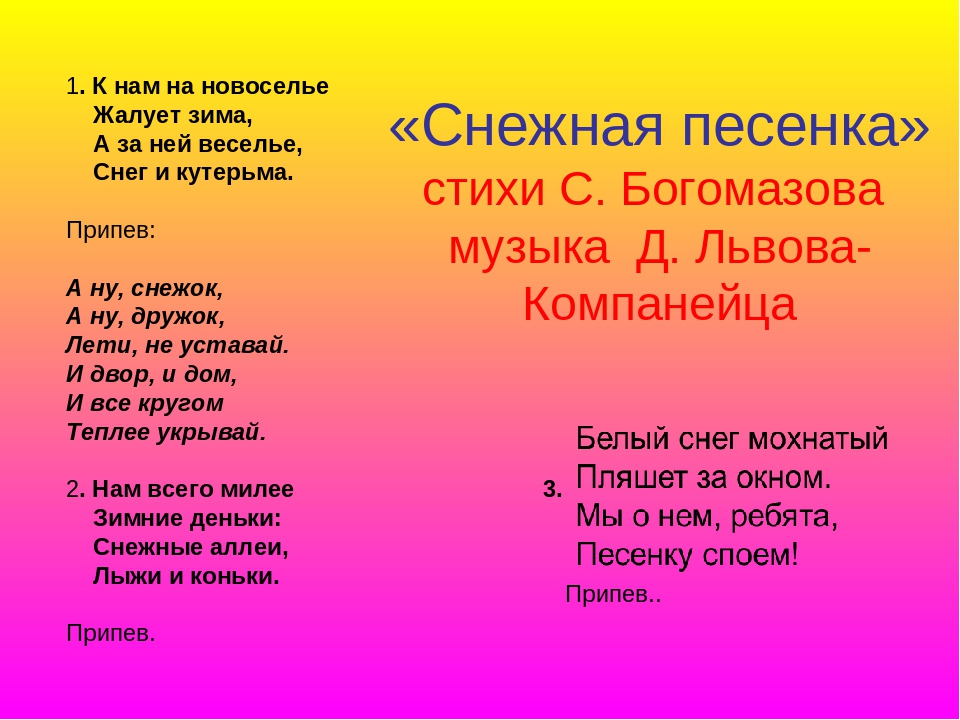 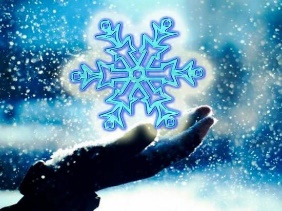 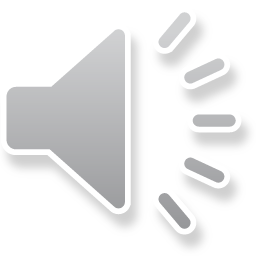 Весёлый танец

Еврейская народная мелодия
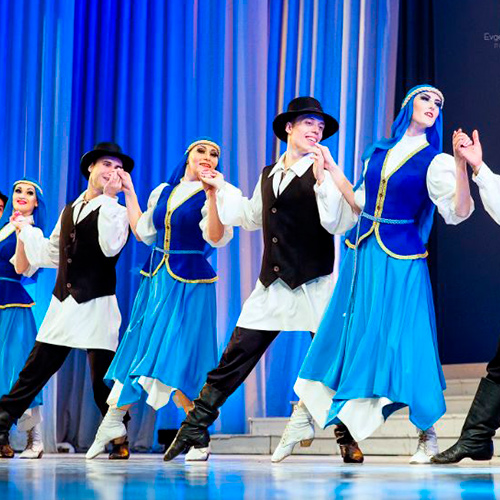 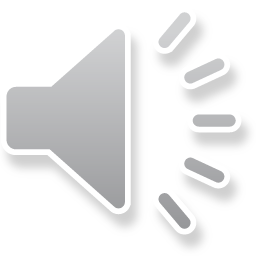 Придумать новые варианты движений  по выбору ребёнка
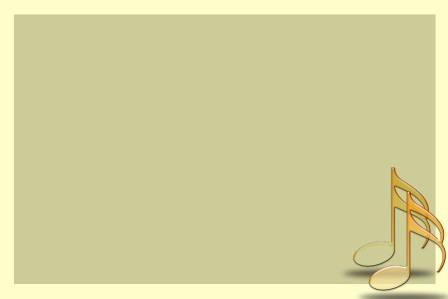 Рефлексия


Рекомендация для родителей:

Обсудите с ребёнком, какой вид деятельности понравился больше всего?


Вспомните, как называется музыкальное произведение, которое вы прослушали вместе


О чём пелось в песне с которой вы познакомились?
(вспомните название)